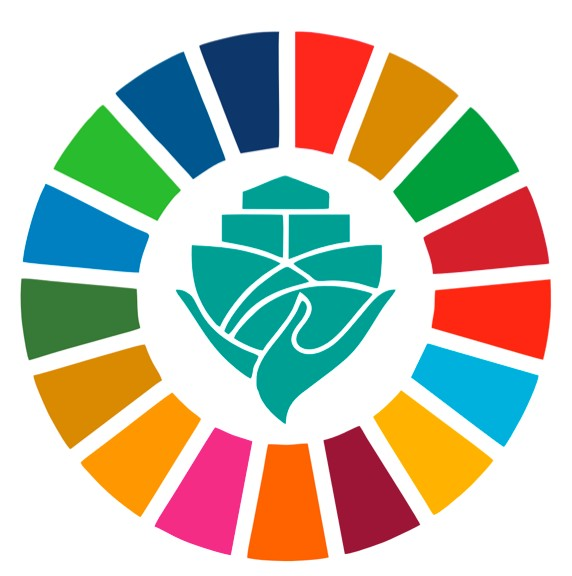 PERMENDES PDTT NOMOR 13 TAHUN 2020
TENTANG PRIORITAS PENGGUNAAN
DANA DESA
TAHUN 2021
SDGS Desa
DINAS PEMBERDAYAAN MASYARAKAT DAN DESA
KABUPATEN KARANGANYAR
Karanganyar, 28 September 2020
Tujuan   Pembangunan   Berkelanjutan   Desa
SDGS  Desa
Prioritas DD
Sustainable Development Goals Desa
adalah upaya terpadu mewujudkan Desa tanpa kemiskinan dan kelaparan, Desa ekonomi tumbuh merata, Desa peduli kesehatan, Desa peduli lingkungan, Desa peduli pendidikan, Desa ramah perempuan, Desa berjejaring, dan Desa tanggap budaya untuk percepatan pencapaian Tujuan Pembangunan Berkelanjutan.
Pemulihan ekonomi nasional sesuai kewenangan Desa; 
program prioritas nasional sesuai kewenangan Desa; dan
adaptasi kebiasaan baru Desa.
PENETAPAN PRIORITAS PENGGUNAAN DANA DESA
Musyawarah Desa
Prioritas Penggunaan DD
BA
Pedoman Penyusunan RKP
Masyarakat Desa :

terlibat aktif dalam setiap tahapan penyusunan Prioritas Penggunaan Dana Desa;
menyampaikan usulan program dan/atau kegiatan; 
memastikan prioritas penggunaan Dana Desa ditetapkan dalam dokumen RKP Desa dan APB Desa; dan 
ikut serta mensosialisasikan Prioritas Penggunaan Dana Desa.
Pelaksanaan Program/Keg.
APBDes
PKTD
(Upah >50% Dana Keg. PKTD)
Swakelola
Permendes 17-2019 PedUm Bang Pemd Masy Desa
PENENTUAN PRIORITAS PENGGUNAAN DANA DESA
Hal-hal yang diperhatikan dalam penentuan Prioritas Penggunaan Dana Desa :
berdasarkan permasalahan dan potensi penyelesaian masalah yang ada di Desa dipilih program/kegiatan yang paling dibutuhkan masyarakat Desa dan yang paling besar kemanfaatannya untuk masyarakat Desa, sehingga Dana Desa dilarang untuk dibagi rata; 
program dan/atau kegiatan yang direncanakan harus lebih banyak melibatkan masyarakat Desa khususnya Padat Karya Tunai Desa (PKTD);
program dan/atau kegiatan yang direncanakan harus dilaksanakan secara swakelola dengan menggunakan sumberdaya yang ada di Desa;
program dan/atau kegiatan yang direncanakan harus dipastikan adanya keberlanjutan manfaat bagi generasi mendatang; dan 
program dan/atau kegiatan yang direncanakan harus dikelola secara partisipatif, transparan dan akuntabel
Penetapan Prioritas Penggunaan Dana Desa dilaksanakan melalui aplikasi digital yang disediakan oleh Kementerian Desa, Pembangunan Daerah Tertinggal, dan Transmigrasi
TAHAPAN PERENCANAN PENGGUNAAN DANA DESA
1. 
Keterbukaan Informasi Pembangunan Desa
2. 
Musyawarah Dusun/ Kelompok
3. Musyawarah Desa
Keterbukaan Informasi Pembangunan Desa
data Desa serta peta potensi dan sumber daya pembangunan Desa; 
dokumen RPJMDesa; 
program/proyek masuk Desa; 
besaran anggaran Desa dan sumber pembiayaan pembangunan Desa; dan 
kebijakan Prioritas Penggunaan Dana Desa untuk pemulihan ekonomi nasional, program prioritas nasional, dan adaptasi kebiasaan baru Desa yang mendukung SDGs Desa.
Musyawarah Dusun / Kelompok
warga Desa mendiskusikan rencana Prioritas Penggunaan Dana Desa berdasarkan data dan informasi yang diberikan oleh Desa melalui berbagai forum diskusi.
Tim penyusunan RPJMDesa atau tim penyusunan RKP Desa; menyelenggarakan musyawarah dusun/kelompok untuk mendiskusikan rencana Prioritas Penggunaan Dana; 
masyarakat Desa merumuskan usulan program dan kegiatan yang diprioritaskan untuk didanai dengan Dana Desa; dan 
hasil Musyawarah dusun/kelompok menjadi usulan warga dalam Musyawarah Desa.
Musyawarah Desa
Penetapan Prioritas Penggunaan Dana Desa dibahas dan disepakati dalam Musyawarah Desa. 
Masyarakat Desa wajib mengawal usulan Prioritas Penggunaan Dana Desa agar dibahas dan disepakati dalam Musyawarah Desa. 
Berita acara Musyawarah Desa menjadi pedoman dalam penyusunan dokumen RPJMDesa, RKP Desa, dan APB Desa.
PUBLIKASI DAN PELAPORAN
Pemerintah Desa wajib mempublikasikan penetapan Prioritas Penggunaan Dana Desa, terdiri atas:
a.  hasil Musyawarah Desa; dan
b.  data Desa, peta potensi dan sumber daya pembangunan, dokumen RPJM Desa, dokumen RKP Desa, Prioritas Penggunaan Dana Desa, dan dokumen APB Desa (paling sedikit memuat nama kegiatan, lokasi kegiatan, dan besaran anggaran).
Publikasi dilakukan di ruang publik yang mudah diakses oleh masyarakat Desa.
 Publikasi penetapan Prioritas Penggunaan Dana Desa dilakukan secara swakelola dan partisipatif.
Dalam hal Pemerintah Desa tidak mempublikasikan penetapan Prioritas Penggunaan Dana Desa di ruang publik, badan permusyawaratan Desa menyampaikan teguran lisan dan/atau tertulis.
Kepala Desa menyampaikan laporan penetapan Prioritas Penggunaan Dana Desa kepada Menteri melalui Kementerian.

Laporan disampaikan dalam bentuk dokumen digital menggunakan sistem informasi Desa yang disediakan oleh Kementerian.

Penyampaian laporan dilakukan paling lama 1 (satu) bulan setelah RKP Desa ditetapkan.
SIPEDE………?
PEDOMAN PENGGUNAAN DANA DESA 2021
Pemulihan ekonomi nasional sesuai kewenangan Desa
pembentukan, pengembangan, dan revitalisasi BUMDes/  BUMDesma (SDGs Desa 8 : Pertumbuhan Ekonomi Desa Merata)
penyediaan listrik Desa (SDGs Desa 7 : Desa Bernergi bersih dan Terbarukan)
pengembangan usaha ekonomi produktif, utamanya yang dikelola  BUMDes/ BUMDesma (SDGs Desa 12 : Konsumsi dan Produksi Desa Sadar Lingkungan)
Program prioritas nasional sesuai kewenangan Desa
pendataan Desa, pemetaan potensi dan sumber daya, dan  pengembangan teknologi informasi dan komunikasi (SDGs Desa 17 : Kemitraan untuk Pembangunan Desa)
Pengembangan Desa wisata (SDGs Desa 8 : Pertumbuhan Ekonomi Desa Merata)
penguatan ketahanan pangan dan pencegahan stunting di Desa  (SDGs Desa 2 : Desa Tanpa Kelaparan)
Desa inklusif (SDGs Desa 5 : Keterlibatan Perempuan Desa, 16 : Desa Damai Berkeadilan, 18 : Kelembagaan Desa Dinamis dan Budaya Desa Adaptif)
Adaptasi kebiasaan baru: Desa Aman Covid-19 (SDGs Desa 1 : DesaTanpa Kemiskinan, dan 3 : Desa Sehat dan Sejahtera)
PEMULIHAN  EKONOMI  NASIONAL  SESUAI  KEWENANGAN  DESA
Pengembangan usaha ekonomi produktif
Pembentukan, pengembangan, dan revitalisasi BUMDes /BUMDesMa
Penyediaan listrik Desa
pendirian BUMDes/BUMDesMA; 
penyertaan modal BUMDes/BUMDesMA; 
penguatan permodalan BUMDes/BUMDesMA; dan 
pengembangan usaha BUMDes/BUMDesMA yang difokuskan kepada pembentukandan pengembangan produk unggulan Desa dan/atau produk unggulan kawasan perdesaan, antara lain: 1) pengelolaan hutan Desa; 2) pengelolaan hutan adat; 3) pengelolaan air minum; 4) pengelolaan pariwisata Desa; 5) pengolahan ikan (pengasapan, penggaraman, dan perebusan); 6) pengelolaan wisata hutan mangrove (tracking, jelajah mangrove dan wisata edukasi); 7) pelatihan sentra pembenihan mangrove dan vegetasi pantai; 8) pelatihan pembenihan ikan; 9) pelatihan usaha pemasaran dan distribusi produk perikanan; dan 10) pengolahan sampah. 
kegiatan lainnya untuk mewujudkan pembentukan, pengembangan, dan revitalisasi BUMDes/BUMDesMA yang sesuai dengan kewenangan Desa dan diputuskan dalam Musyawarah Desa.
Penyediaan listrik Desa
pembangkit listrik tenaga mikrohidro;
pembangkit listrik tenaga biodiesel; 
pembangkit listrik tenaga matahari; 
pembangkit listrik tenaga angin; 
instalasi biogas; 
jaringan distribusi tenaga listrik (bukan dari Perusahaan Listrik Negara); dan
kegiatan lainnya untuk mewujudkan penyediaan listrik Desa yang sesuai dengan kewenangan Desa dan diputuskan dalam Musyawarah Desa.
Pengembangan usaha ekonomi produktif
pembangunan usaha berskala produktif di bidang pertanian, perkebunan, peternakan dan/atau perikanan yang difokuskan pada pembentukan dan pengembangan produk unggulan Desa; 
pengembangan jasa serta usaha industri kecil dan/atau industri rumahan yang difokuskan kepada pembentukan dan pengembangan produk unggulan Desa;
penyediaan dan pengelolaan sarana/prasarana pemasaran produk unggulan Desa; 
pendayagunaan perhutanan sosial; 
pendayagunaan teknologi tepat guna yang ramah lingkungan; 
investasi usaha ekonomi produktif yang ramah lingkungan; dan 
kegiatan lainnya untuk mewujudkan pengembangan usaha ekonomi produktif ramah lingkungan yang sesuai dengan kewenangan Desa dan diputuskan dalam Musyawarah Desa
PROGRAM  PRIORITAS  NASIONAL  SESUAI  KEWENANGAN  DESA
Pendataan
Desa
Penguatan
Ketahanan Pangan
Pemetaan Potensi dan Sumber Daya Pembangunan Nasional
Pencegahan 
Stunting di Desa
Pengembangan Teknologi Informasi dan Komunikasi
Pengembangan 
Desa Inklusif
Pengembangan
Desa Wisata
Pendataan  Desa
pendataan potensi dan sumberdaya pembangunan Desa; 
pendataan pada tingkat rukun tetangga; 
pendataan pada tingkat keluarga; 
pemutakhiran data Desa termasuk data kemiskinan; dan 
kegiatan pendataan Desa lainnya yang sesuai dengan kewenangan Desa dan diputuskan dalam Musyawarah Desa.
Pemetaan Potensi dan Sumber Daya Pembangunan Nasional
penyusunan peta potensi dan sumber daya pembangunan Desa; 
pemutakhiran peta potensi dan sumber daya pembangunan Desa; 
kegiatan pemetaan potensi dan sumber daya pembangunan Desa lainnya yang sesuai kewenangan Desa dan diputuskan dalam Musyawarah Desa.
Pengembangan Teknologi Informasi dan Komunikasi
pengembangan, pengelolaan dan pengintegrasian sistem administrasi keuangan dan aset Desa dengan aplikasi digital yang disediakan Kementerian Desa, Pembangunan Daerah Tertinggal, dan Transmigrasi; 
pengembangan, pengelolaan dan pengintegrasian sistem informasi Desa yang berbasis aplikasi digital yang disediakan Kementerian Desa, Pembangunan Daerah Tertinggal, dan Transmigrasi; 
pengembangan keterbukaan informasi pembangunan Desa berbasis aplikasi digital; dan 
kegiatan pengembangan, pengelolaan dan pengintegrasian teknologi informasi dan komunikasi lainnya yang sesuai dengan kewenangan Desa yang diputuskan dalam Musyawarah Desa.
Pengembangan  Desa  Wisata
pengadaan, pembangunan, pemanfaatan dan pemeliharaan sarana dan prasarana Desa wisata; 
promosi Desa wisata diutamakan melalui gelar budaya dan berbasis digital; 
pelatihan pengelolaan Desa wisata; 
pengelolaan Desa wisata; 
kerjasama dengan pihak ketiga untuk investasi Desa wisata; dan 
kegiatan pengembangan Desa wisata lainnya yang sesuai dengan kewenangan Desa yang diputuskan dalam Musyawarah Desa.
Penguatan  Ketahanan  Pangan
pengembangan usaha pertanian, perkebunan, perhutanan, peternakan dan/atau perikanan untuk ketahanan pangan;
pembangunan lumbung pangan Desa; 
pengolahan pasca panen; dan 
kegiatan penguatan ketahanan pangan lainnya yang sesuai dengan kewenangan Desa dan diputuskan dalam Musyawarah Desa.
Pencegahan  Stunting  di  Desa
pengelolaan advokasi konvergensi pencegahan stunting di Desa dengan menggunakan aplikasi digital electronic-Human Development Worker (e-HDW); 
pemberian insentif untuk Kader Pembangunan Manusia (KPM), kader posyandu dan pendidik Pendidikan Anak Usia Dini (PAUD); 
tindakan promotif dan preventif untuk pencegahan stunting melalui Rumah Desa Sehat; 
memberikan layanan peningkatan layanan kesehatan, peningkatan gizi dan pengasuhan anak melalui kegiatan: 
kesehatan ibu dan anak; 
konseling gizi; 
air bersih dan sanitasi;
perlindungan sosial untuk peningkatan askes ibu hamil dan menyusui serta balita terhadap jaminan kesehatan dan administrasi kependudukan; 
pendidikan tentang pengasuhan anak melalui Pendidikan Anak Usia Dini (PAUD); 
pengasuhan anak di keluarga termasuk pencegahan perkawinan anak; dan 
pendayagunaan lahan pekarangan keluarga dan tanah kas Desa untuk pembangunan Kandang, Kolam dan Kebun (3K) dalam rangka penyediaan makanan yang sehat dan bergizi untuk ibu hamil, balita dan anak sekolah.
(Dicukup APBD Kab)
Pengembangan  Desa  Inklusif
kegiatan pelayanan dasar untuk kelompok marginal dan rentan yaitu: perempuan, anak, lanjut usia, masyarakat adat terpencil, penghayat kepercayaan, disabilitas, kelompok masyarakat miskin, dan kelompok rentan lainnya; 
penyelenggaraan forum warga untuk penyusunan usulan kelompok marginal dan rentan; 
pemberian bantuan hukum bagi kelompok marginal dan rentan; 
penguatan nilai-nilai keagamaan dan kearifan lokal untuk membentuk kesalehan sosial di Desa; dan 
kegiatan lainnya untuk mewujudkan Desa inklusif yang sesuai dengan kewenangan Desa dan diputuskan dalam Musyawarah Desa.
ADAPTASI  KEBIASAN  BARU  DESA
menerapkan secara ketat adaptasi kebiasaan baru;
merawat sebagian ruang isolasi Desa agar sewaktu-waktu siap digunakan ketika dibutuhkan. 
mempertahankan Pos Jaga Desa guna: 
mendata dan memeriksa tamu yang masuk Desa; 
mendata dan memeriksa kondisi kesehatan warga yang keluar masuk Desa; 
mendata dan memeriksa warga yang baru datang dari rantau; dan 
merekomendasikan warga Desa dari rantau atau warga Desa yang kurang sehat untuk karantina mandiri.
Agenda aksi Desa Aman COVID19
Desa Aman COVID-19
Transformasi relawan desa lawan COVID-19 menjadi relawanDesa Aman COVID-19
Ketua: kepala Desa 
Wakil: ketua badan permusyawaratan Desa 
Anggota:
Mitra:
Tugas relawan Desa aman COVID-19
MEKANISME PENGGUNAAN DANA DESA 2021
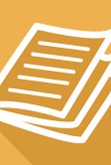 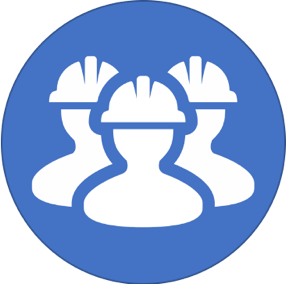 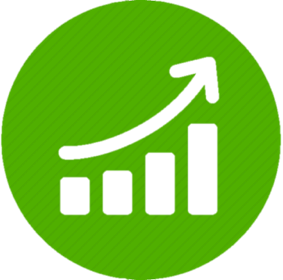 Swakelola
Padat Karya Tunai Desa  (PKTD)
Pembiayaan Permodalan  BUMDes/Ma
Swakelola
Program dan/atau kegiatan yang dibiayai dengan Dana Desa harus dilaksanakan secara swakelola oleh Desa sesuai ketentuan Permendes PDTT no 17 Tahun 2019 tentang Pedoman Umum Pembangunan dan Pemberdayaan Masyarakat Desa. 
Desa dalam melaksanakan swakelola penggunaan Dana Desa dapat melakukan pengadaan barang dan jasa sesuai PerKa LKPP 12-2019 dan Perbup Kra 6-2020 tentang PBJ di Desa. 
Kegiatan pengembangan kapasitas masyarakat Desa misalnya: pengembangan kapasitas BPD yang didanai Dana Desa dilaksanakan secara swakelola oleh Desa atau badan kerjasama antar-Desa, dan dilarang dikerjakan oleh pihak ketiga.
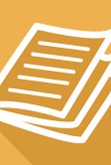 Padat Karya Tunai Desa  (PKTD)
Penggunaan Dana Desa diutamakan untuk dilaksanakan dengan pola Padat Karya Tunai Desa (PKTD);
pekerja   diprioritaskan   bagi   penganggur,  setengah  penganggur, Perempuan Kepala keluarga (PEKKA), anggota keluarga miskin, serta anggota masyarakat marginal lainnya; 
besaran anggaran upah kerja paling sedikit 50% (lima puluh persen) dari total biaya per kegiatan yang dilakukan menggunakan pola PKTD; 
pembayaran upah kerja diberikan setiap hari; 
pelaksanaan kegiatan Padat Karya Tunai Desa (PKTD) dikelola dengan menerapkan protokol kesehatan untuk menjaga para pekerja dari COVID-19, meliputi: menggunakan masker, menerapkan jarak aman antara pekerja minimum 2 meter, dan warga Desa yang sakit dilarang ikut bekerja di PKTD;
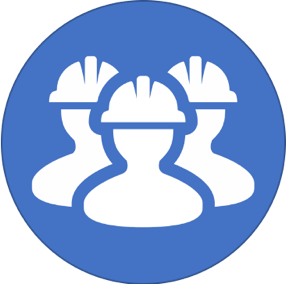 Selanjutnya ……
jenis kegiatan Padat Karya Tunai Desa (PKTD) meliputi antara lain: 
pertanian dan perkebunan untuk ketahanan pangan 
pemanfaatan lahan kosong milik Desa untuk tanaman pangan dan perkebunan; 
pemanfaatan lahan kosong milik warga untuk penanaman sayuran dan lain-lain; dan 
penanaman tumpang sari tanaman pokok di lahan-lahan perkebunan. 
restoran dan wisata Desa 
kebersihan tempat wisata yang dikelola BUMDes dan/atau BUMDesMA; 
kebersihan tempat kuliner yang dikelola BUMDes dan/atau BUMDesMA; dan 
membuka partisipasi warga untuk berusaha di lokasi-lokasi wisata.
Selanjutnya ……
perdagangan logistik pangan 
pemeliharaan bangunan pasar; 
BUMDes dan/atau BUMDesMa berperan sebagai aggregator untuk membeli komoditas Desa untuk dijual kembali di pasar yang lebih luas; 
BUMDes dan/atau BUMDesMa memberikan talangan kepada petani dan pengusaha kecil untuk melakukan produksi; dan 
tambahan penyertaan modal BUMDes dan/atau BUMDesMa kepada produksi yang menguntungkan di Desa.
perikanan 
pemasangan atau perawatan karamba bersama; 
bagi hasil budidaya ikan air tawar melalui BUMDes dan/atau BUMDesMa ; dan 
membersihkan Tempat Pelelangan Ikan (TPI) dan tempat penjualan ikan lainnya yang dikelola BUMDes dan/atau BUMDesMa .
Selanjutnya ……
peternakan 
membersihkan kandang ternak milik BUMDes dan/atau BUMDesMa ; 
penggemukan ternak bersama dengan sistem bagi hasil yang dikelola BUMDes dan/atau BUMDesMa ; dan 
kerja sama BUMDes dan/atau BUMDesMa dan peternak dalam pemanfaatan kotoran ternak untuk pupuk organik. 
industri pengolahan dan pergudangan untuk pangan 
perawatan gudang milik BUMDes dan/atau BUMDesMa ; 
perawatan alat penggilingan padi milik BUMDes dan/atau BUMDesMa ; dan 
penyewaan gudang secara murah yang sebagian dibayar melalui dana Desa.
Pembiayaan Permodalan  BUMDes/Ma
Pembentukan, pengembangan, dan revitalisasi BUMDes /BUMDesMa
Slide 11
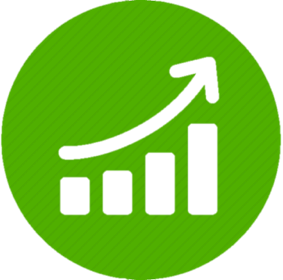 pengembangan usaha BUMDes/BUMDesMA yang difokuskan kepada pembentukandan pengembangan produk unggulan Desa dan/atau produk unggulan kawasan perdesaan, antara lain:
pengelolaan hutan Desa/adat; 
pengelolaan air minum; 
pengelolaan pariwisata Desa; 
pengolahan ikan (pengasapan, penggaraman, dan perebusan); 
pengelolaan wisata hutan mangrove (tracking, jelajah mangrove dan wisata edukasi); 
pelatihan sentra pembenihan mangrove dan vegetasi pantai; 
pelatihan pembenihan ikan; 
pelatihan usaha pemasaran dan distribusi produk perikanan; dan 
pengolahan sampah.
pendirian BUMDes/BUMDesMA; 
penyertaan modal BUMDes/BUMDesMA; 
penguatan permodalan BUMDes/BUMDesMA; dan 
kegiatan lainnya untuk mewujudkan pembentukan, pengembangan, dan revitalisasi BUMDes/BUMDesMA yang sesuai dengan kewenangan Desa dan diputuskan dalam Musyawarah Desa.
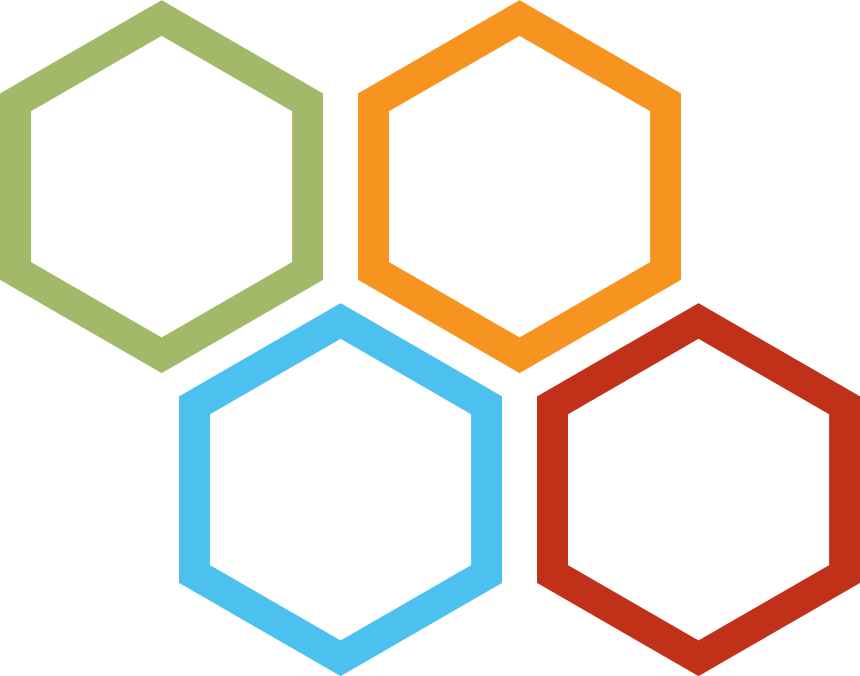 TERIMA KASIH
[Speaker Notes: © Copyright PresentationGo.com – The free PowerPoint template library]